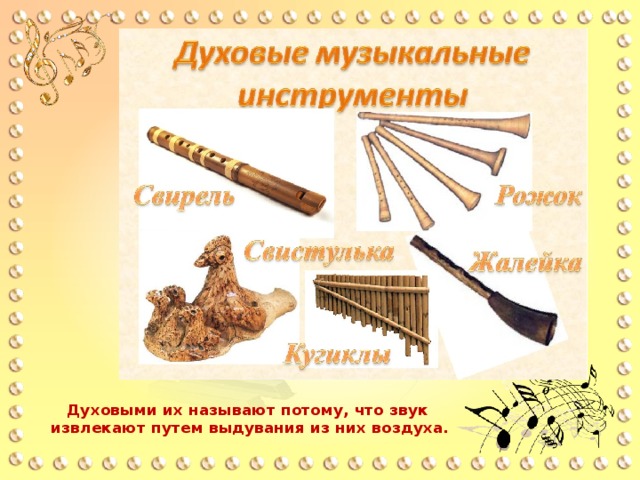 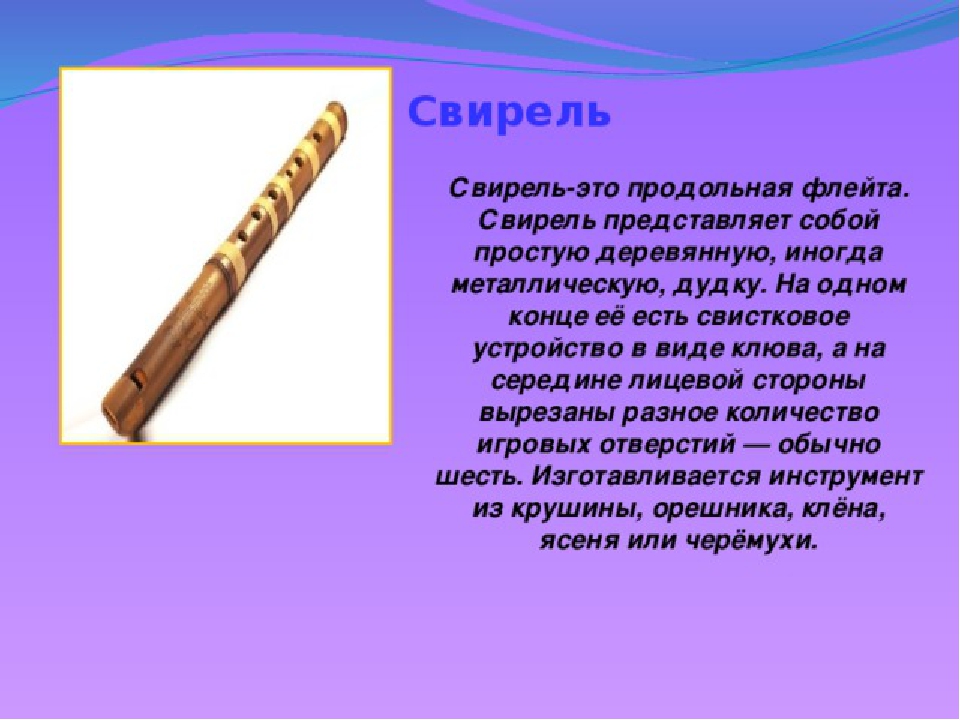 ДВОЙНАЯ СВИРЕЛЬ
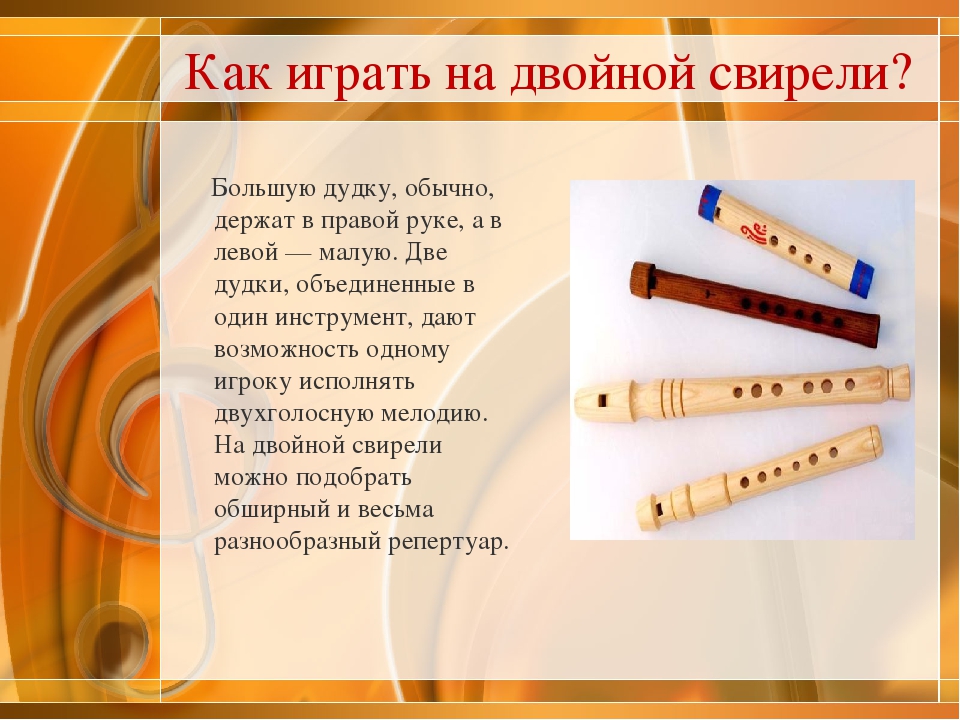 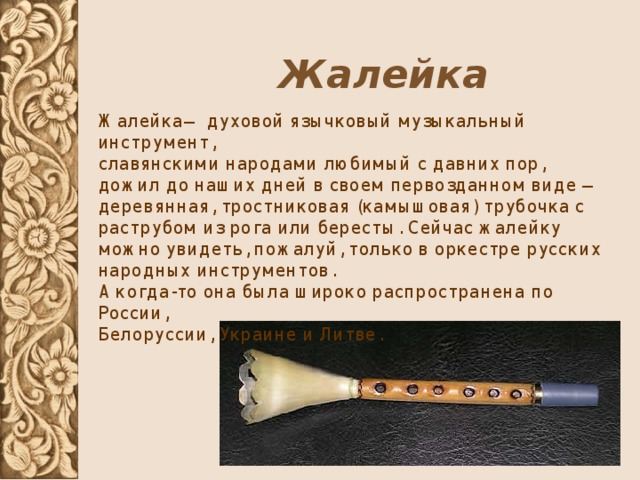